«Центр речевого развития в ДОУ»
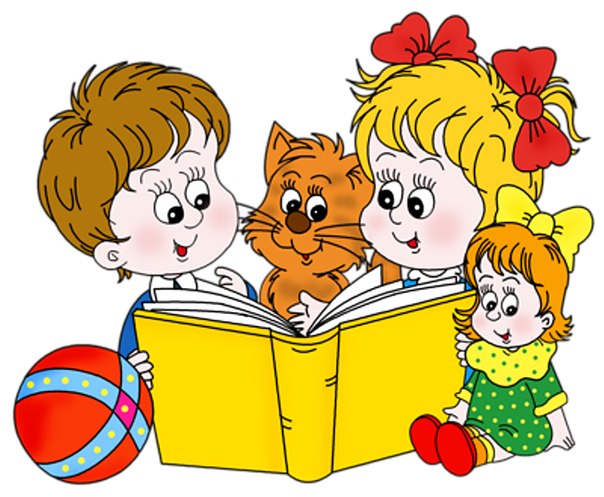 Литературный-центр(грамотности и письма)
Для развития речи дошкольников необходима организация двух центров, стимулирующих речевую активность детей: 
-  литературный центр (книжный уголок) 
 - центр речевого развития.
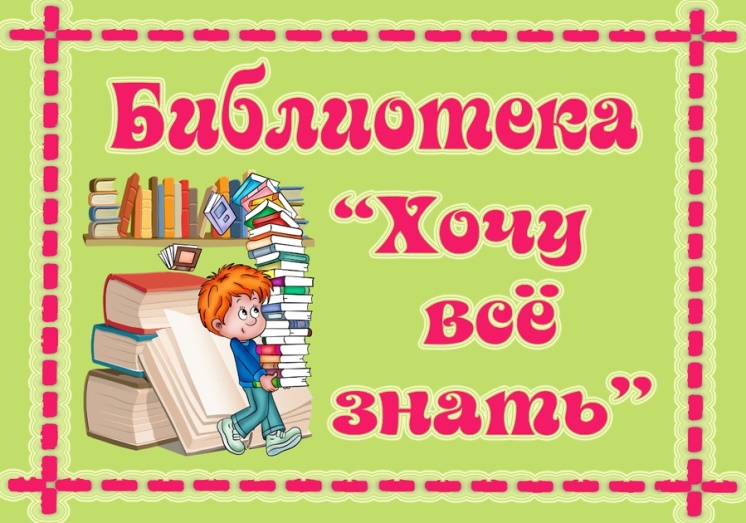 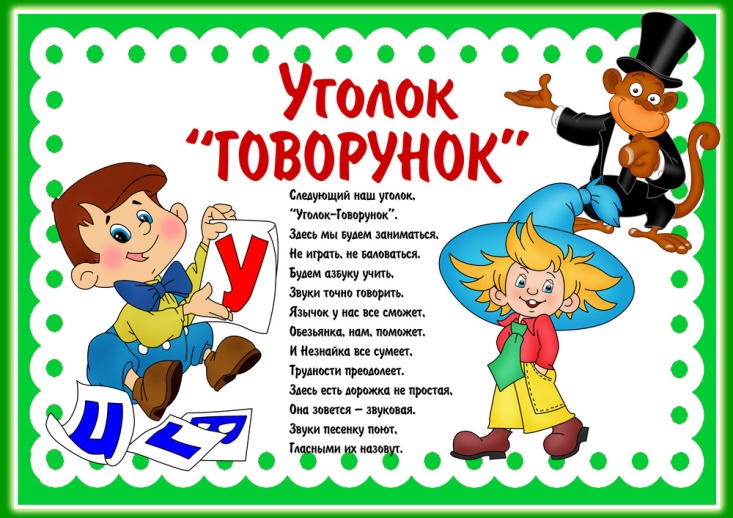 Оснащение литературного центра
Оснащение литературного центра
Произведения русских и зарубежных авторов
Научно-познавательная литература
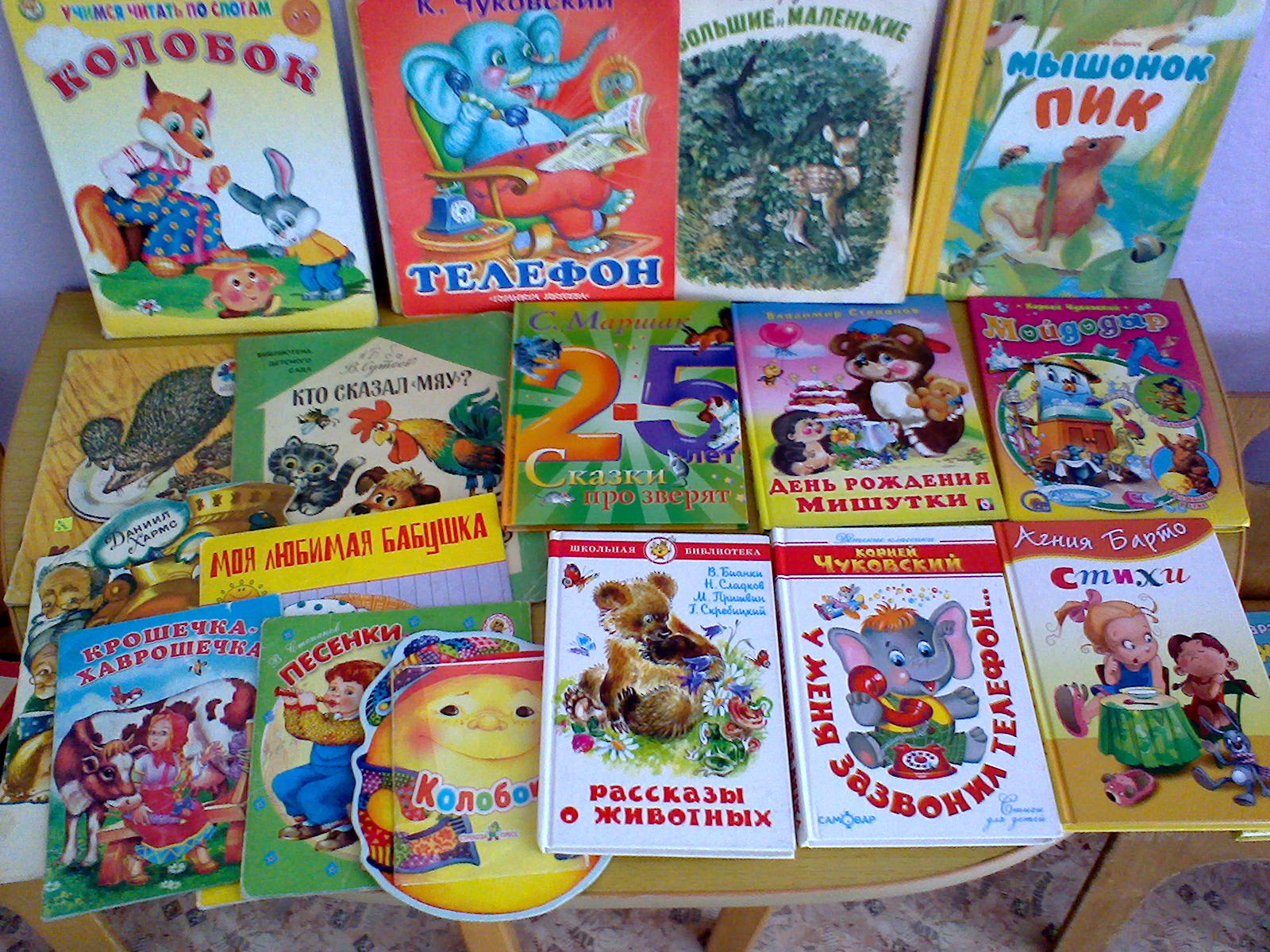 Оснащение литературного центра
Сказки русские народные и народов мира
Загадки, скороговорки, потешки, считалки
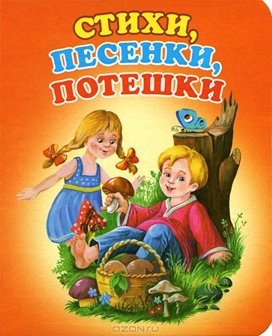 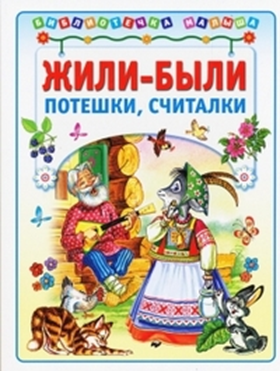 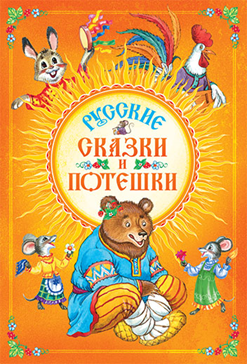 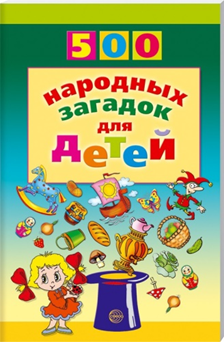 Оснащение литературного центра
Альбомы и иллюстрации  по лексическим темам
Детские журналы
Оснащение литературного центра
Портреты писателей
Книги – самоделки, состоящие из рассказов детей
Оснащение литературного центра
Предметные, сюжетные картинки
Картинки на различную тематику
Центр грамотности и письма
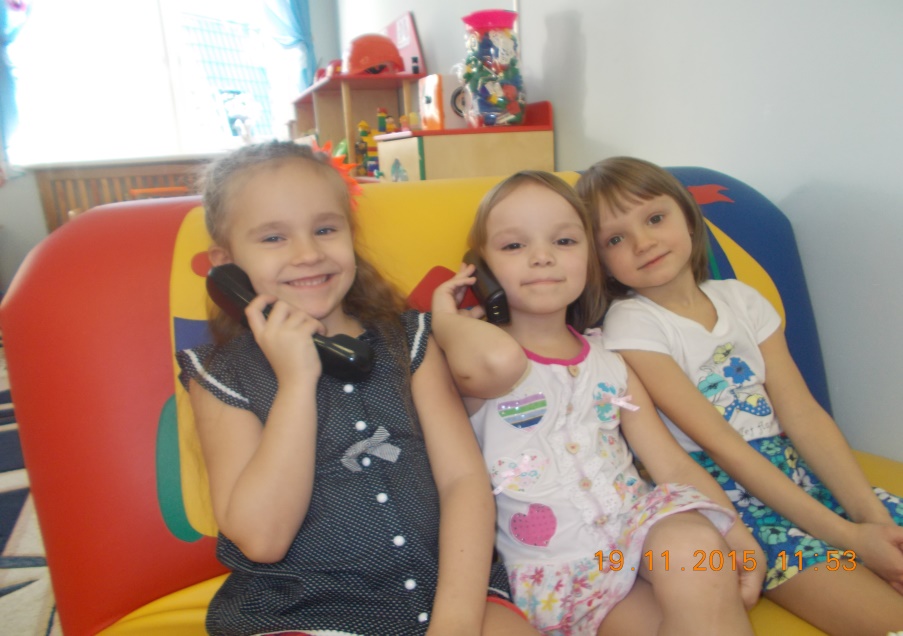 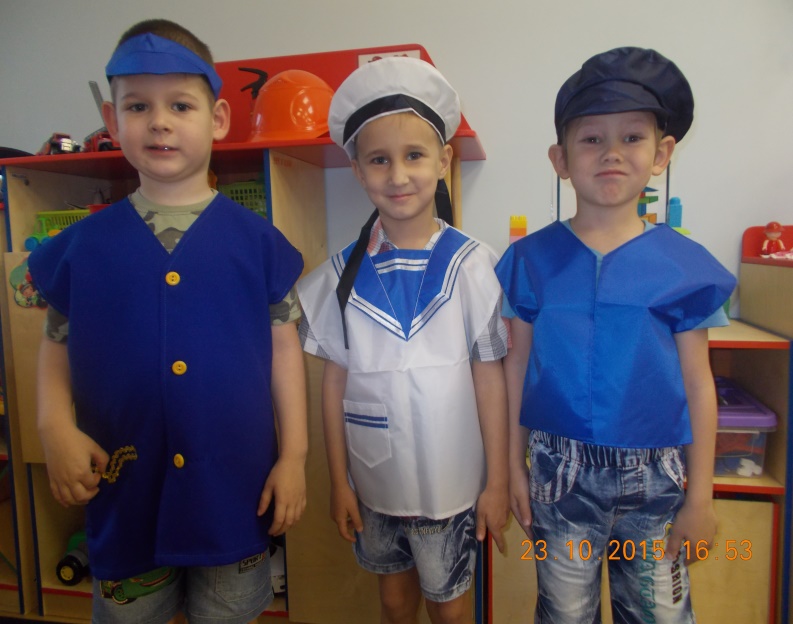 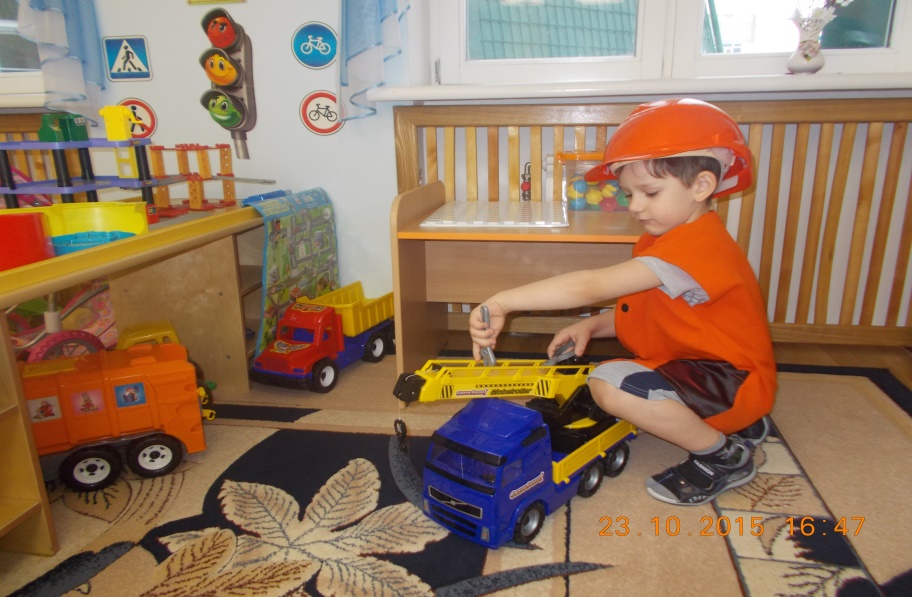 Оснащение центра грамотности и письма
Мнемо-таблицы
Настольные игры
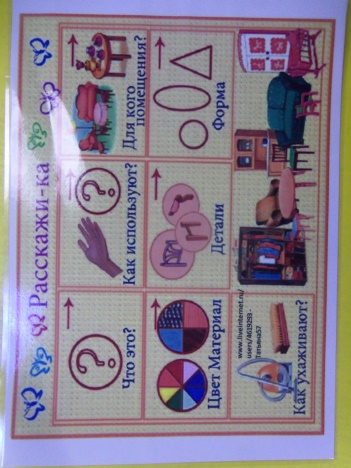 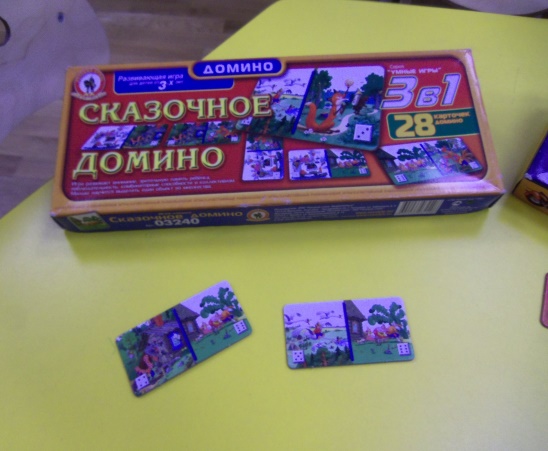 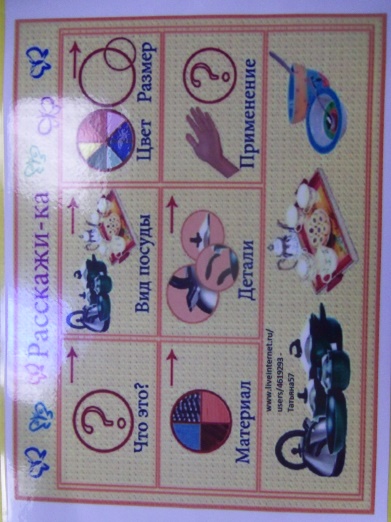 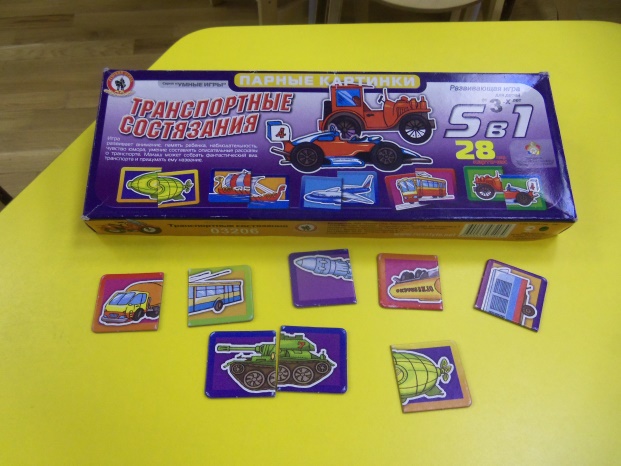 Оснащение центра грамотности и письма
«Азбука», «Грамматика в картинках»
«Буквы на магнитах», «Слоговые кубики»,  «Алфавит»  и т. д
Оснащение центра грамотности и письма
Картотеки: пальчиковые игры, артикуляционные игры и т.д.
Дидактические игры на развитие связной и звуковой культуры речи
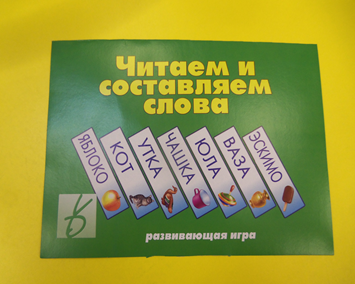 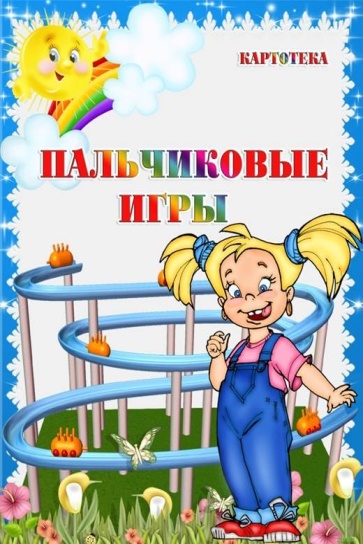 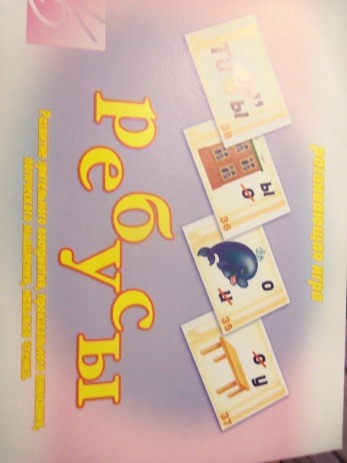 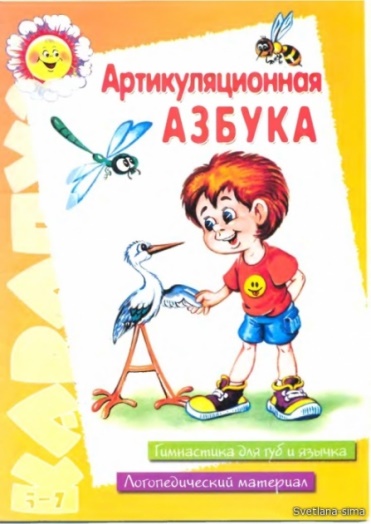 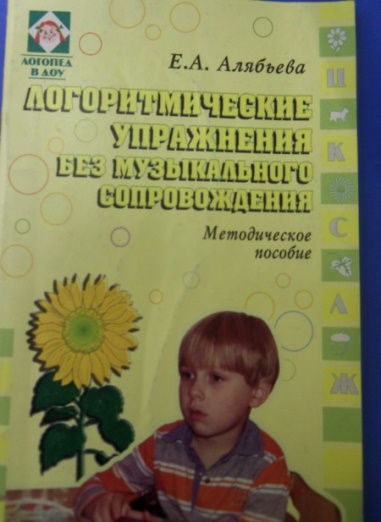 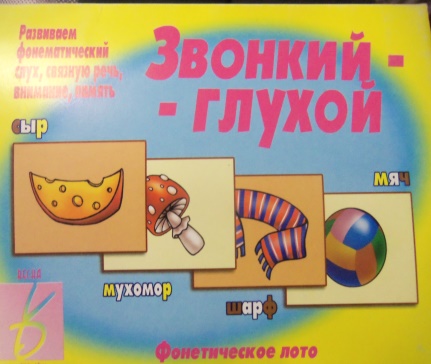 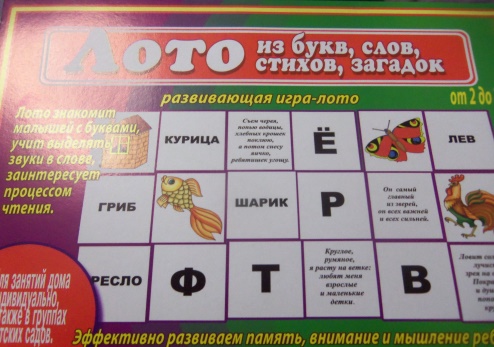 Оснащение центра грамотности и письма
Рабочие тетради по подготовке к обучению
Раскраски с буквами
Оснащение центра грамотности и письматрафарет буквы
Настенный алфавит
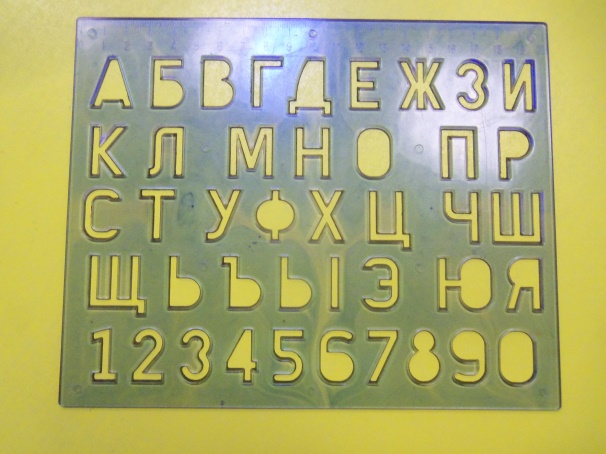 Магнитная азбука
Оснащение центра грамотности и письма
Магнитофон, аудиокасеты
Музыкальные инструменты
Театрализованный уголокНастольный театр
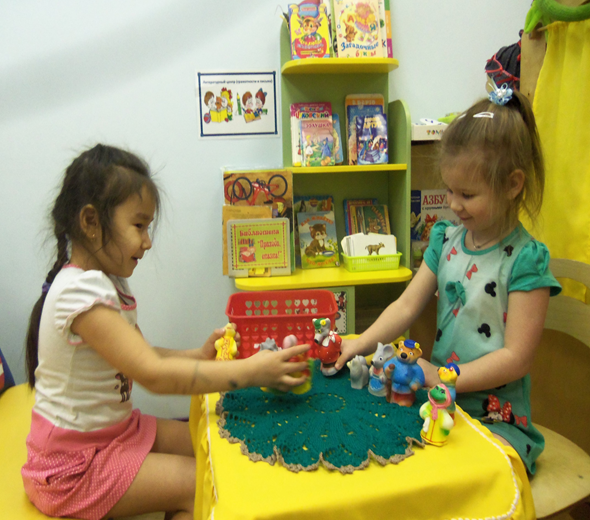 Театрализованный уголок
Пальчиковый театр
Театр Бибабо
Театрализованный уголокМаски
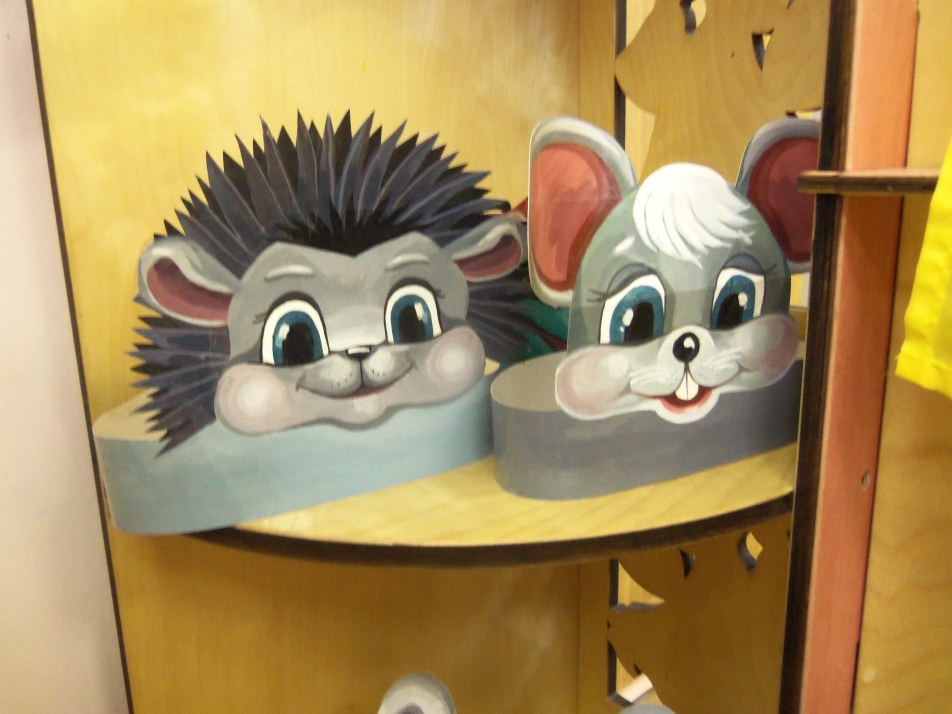 Инсценировка сказки «Василиса именинница»
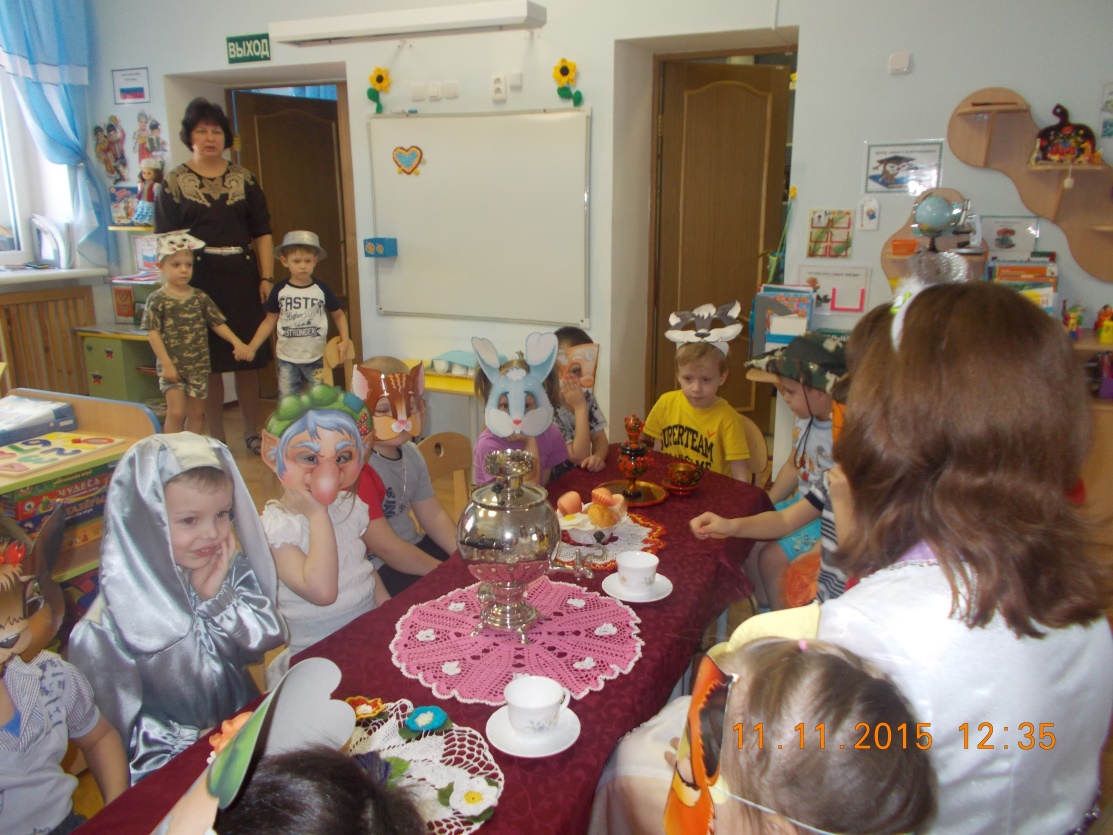 Сказка «Василиса именинница»
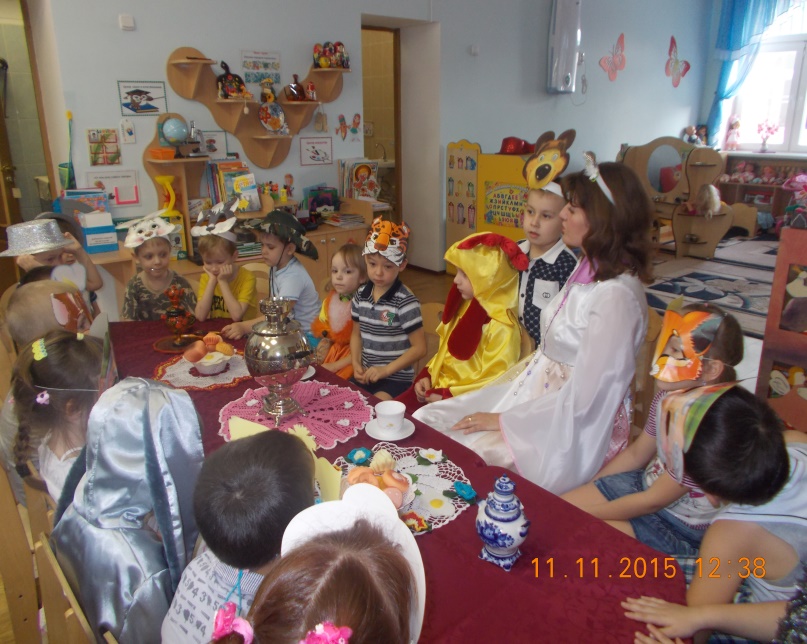 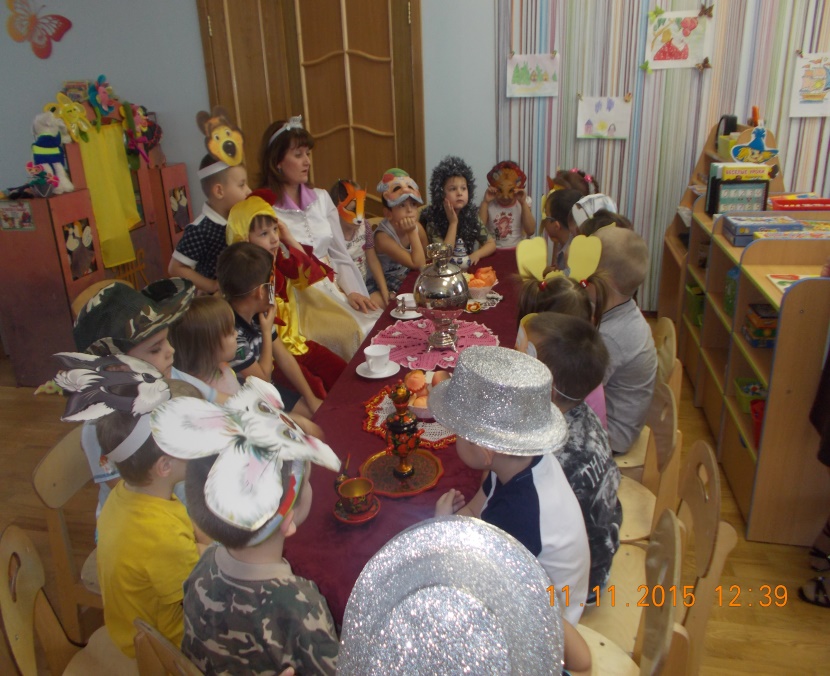 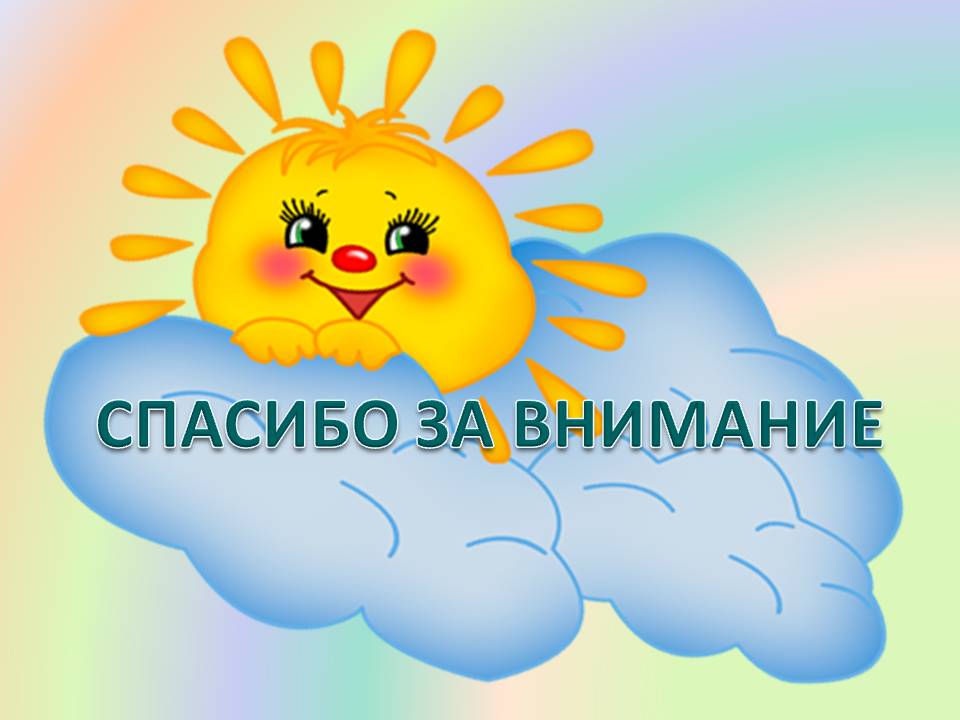